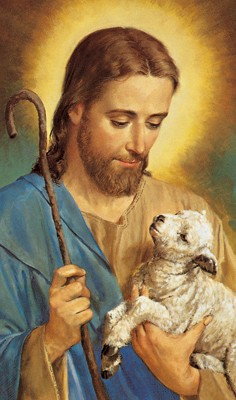 Nie bój się mała trzódko, gdyż spodobało się 
Ojcu waszemu 
dać wam królestwo
 (Łk. 12, 32)
Rekolekcje ewangelizacyjne

Olszanka, 28 września 2014 r.
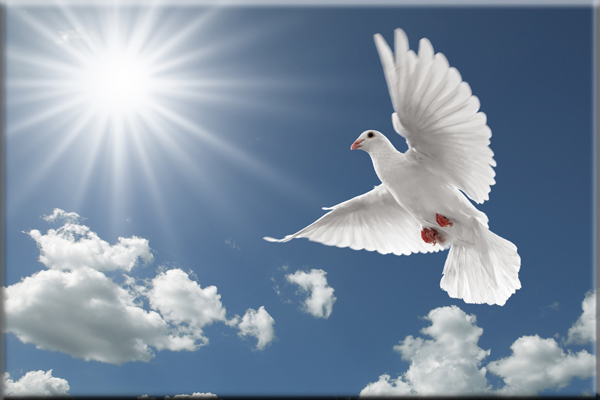 Dz. 1, 5.8 a
… Jan chrzcił wodą, ale wy wkrótce zostaniecie ochrzczeni Duchem Świętym… gdy Duch Święty zstąpi na was otrzymacie Jego moc i będziecie moimi świadkami… 
aż po krańce ziemi…
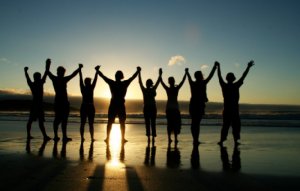 … W Nim bowiem wybrał nas przed założeniem świata, abyśmy byli święci i nieskalani przed Jego obliczem. 
Z miłości przeznaczył nas dla siebie jako przybranych synów poprzez Jezusa Chrystusa według postanowienia Jego woli…
Ef. 1, 4-5
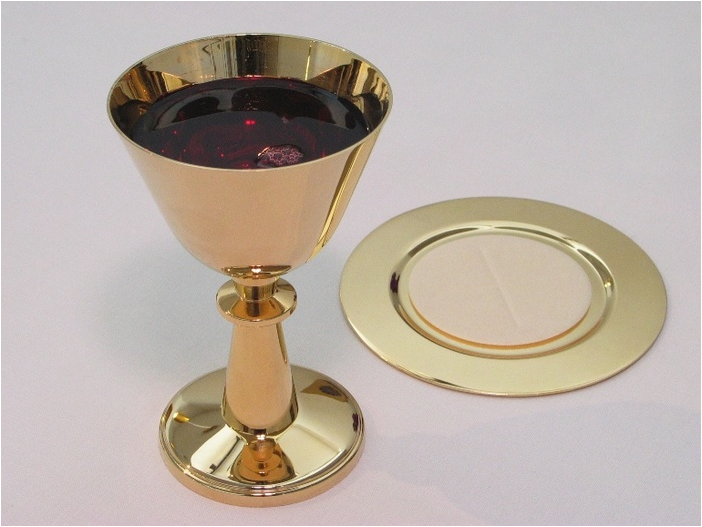 1 Kor. 10, 16-17
… Kielich błogosławieństwa, który błogosławimy,  czyż nie jest udziałem we Krwi Chrystusa?  Chleb, który łamiemy, czyż nie jest udziałem  w Ciele Chrystusa? Ponieważ jeden jest chleb, przeto my, liczni, tworzymy jedno ciało. Wszyscy bowiem bierzemy z tego samego chleba …
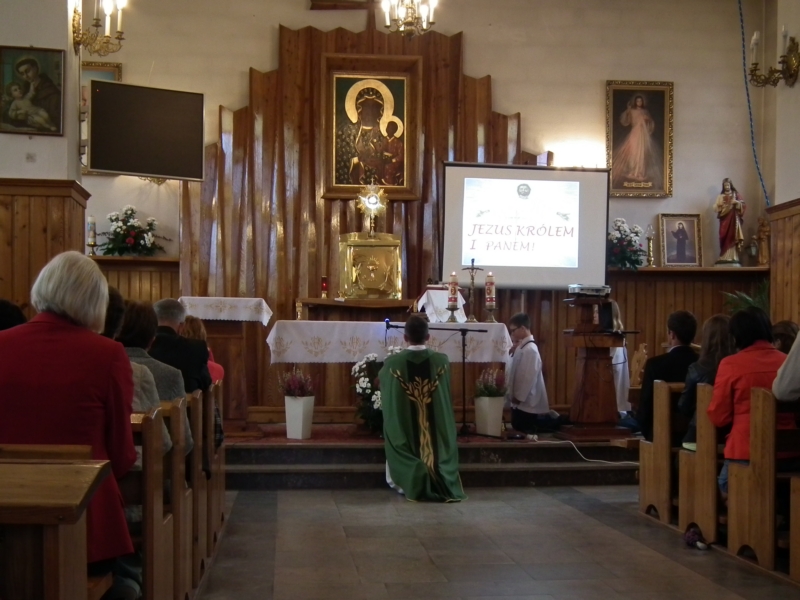 Dz. 2, 42
… TRWALI ONI W NAUCE APOSTOŁÓW
 I WE WSPÓLNOCIE, W ŁAMANIU CHLEBA I MODLITWACH …